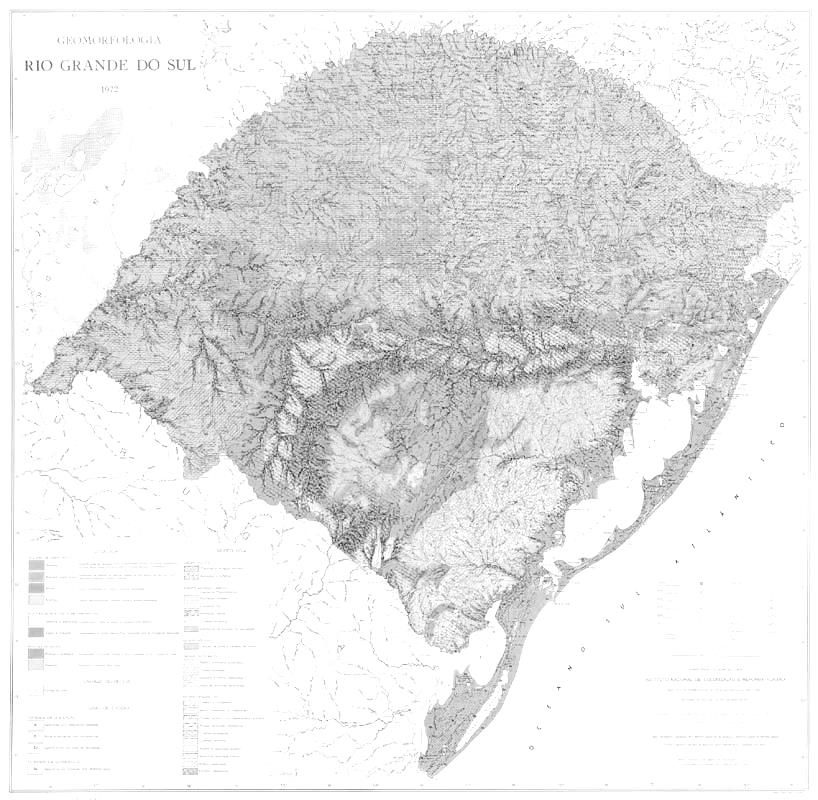 Desequilíbrios orçamentários estaduais:  como resolvê-los
Darcy Francisco Carvalho dos Santos
abril/2018.
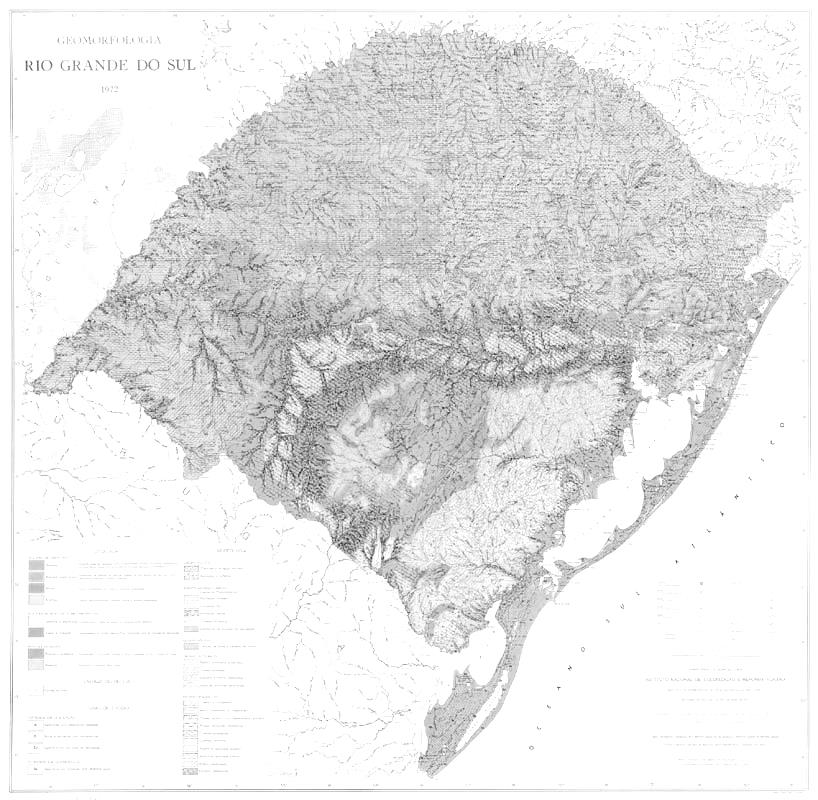 Crescimento do ICMS, da RCL, do PIB-BR e PIB-RS, 2003-2014
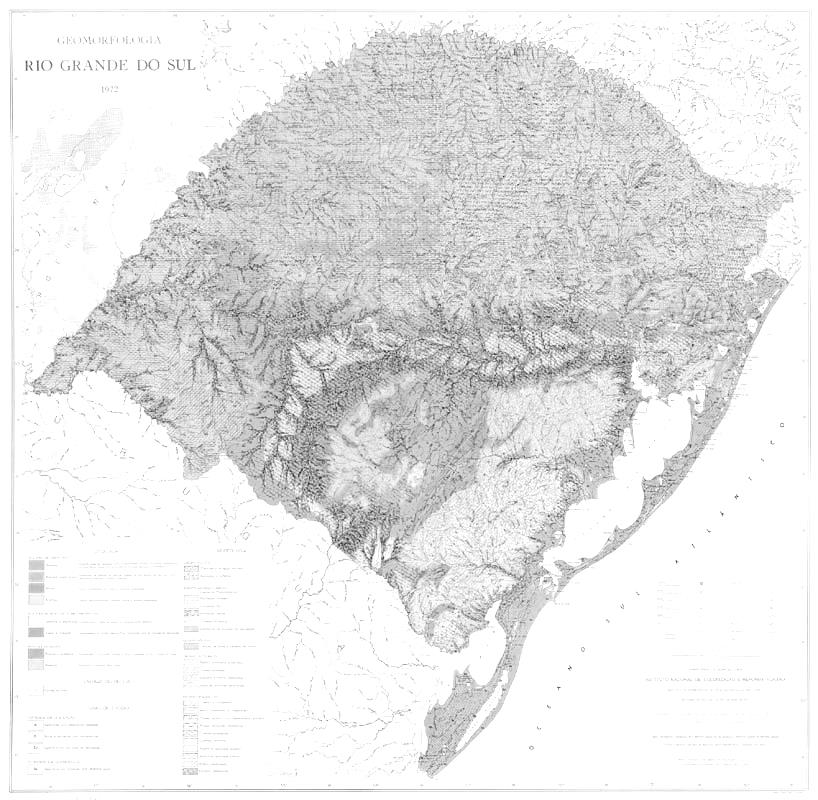 Fatores que contribuíram para o grande crescimento da arrecadação nos últimos anos
“Boom das commodities”
Substituição tributária no ICMS (dobrou a parcela arrecadada sob essa modalidade)
Aumento das alíquotas do ICMS em 2005 E 2006.
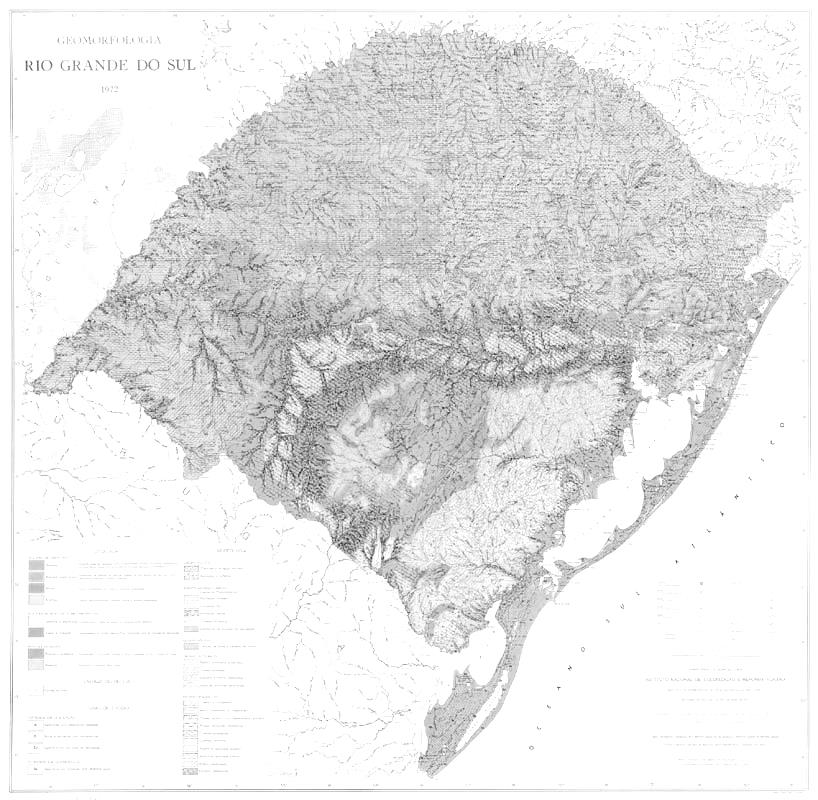 Determinantes do crescimento do PIB
O crescimento da economia, depende de três fatores:
taxa de variação da mão de obra;
taxa de crescimento do estoque de capital;
produtividade, aqui entendida como PTF, produtividade total dos fatores,  não só produtividade do trabalho.
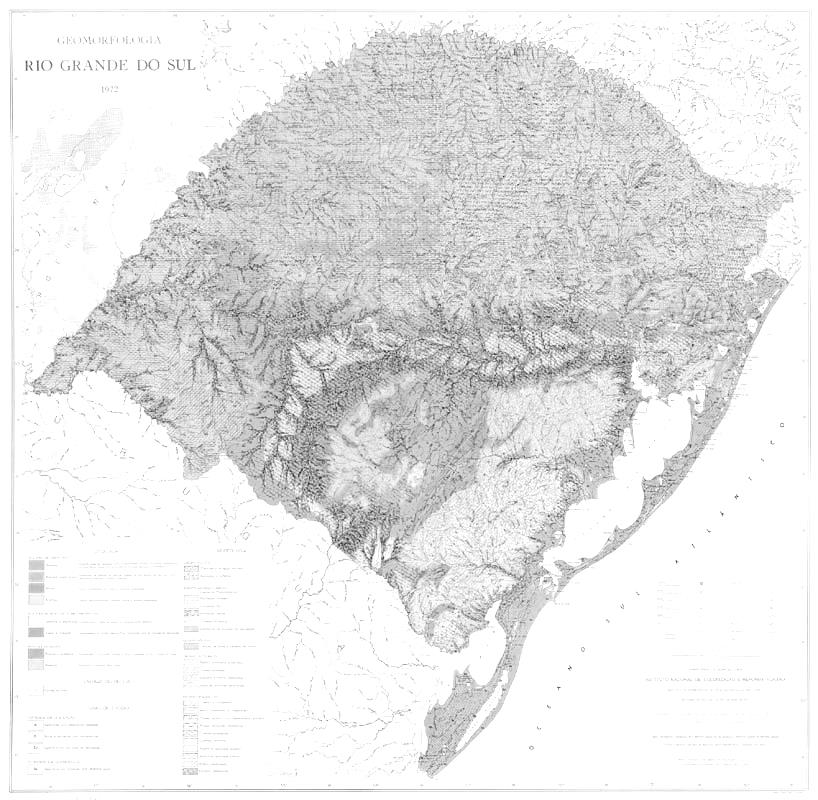 População total (PTO) e população  em idade ativa(PIA) do RS, 2000-2030
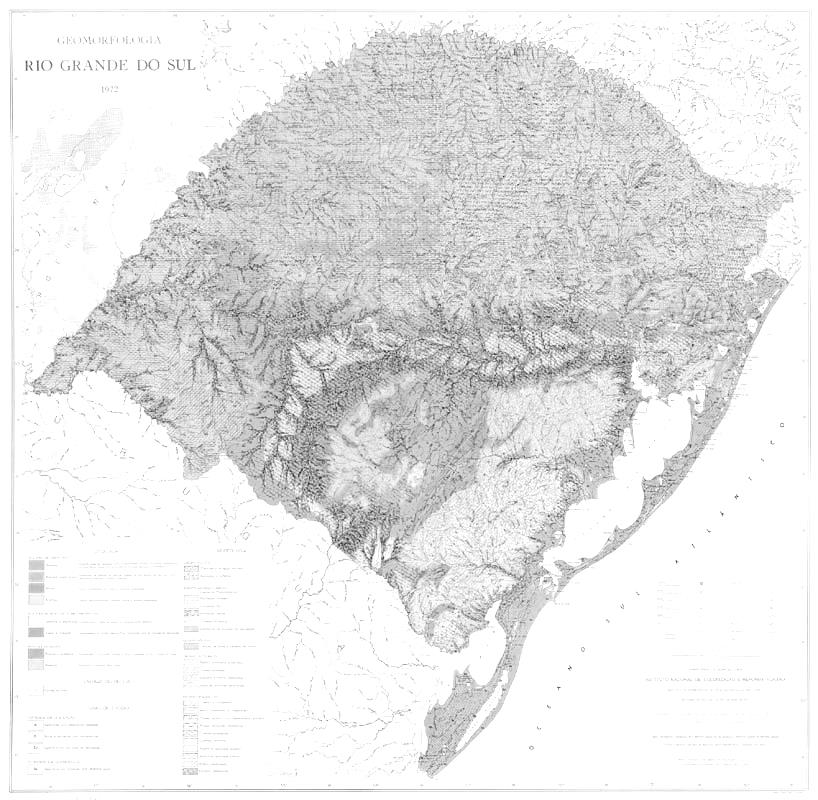 População em ativa e com 60 anos ou mais do RS, 2000-2030
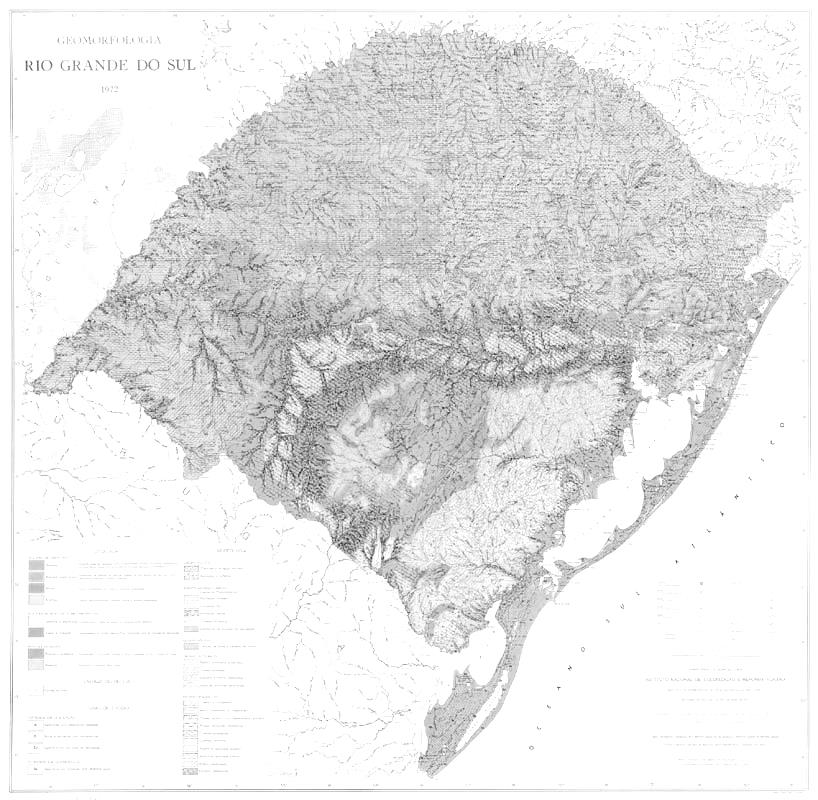 Taxas de crescimento reais do ICMS e do PIB no RS e no Brasil, 1995-2013
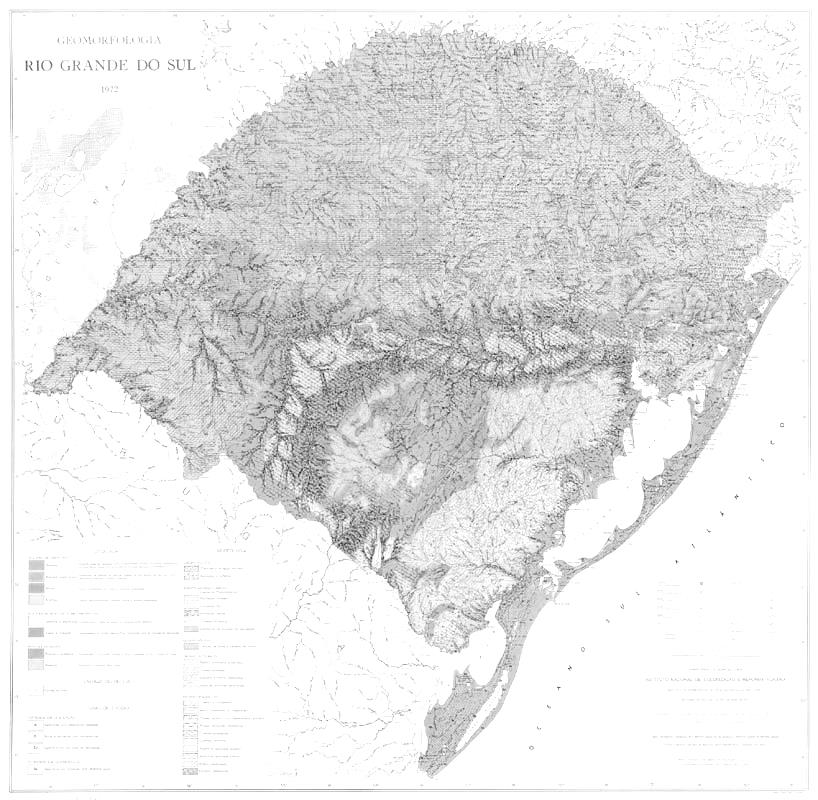 Participação % das transferências  na receita corrente do Tesouro estadual, 1996-2017
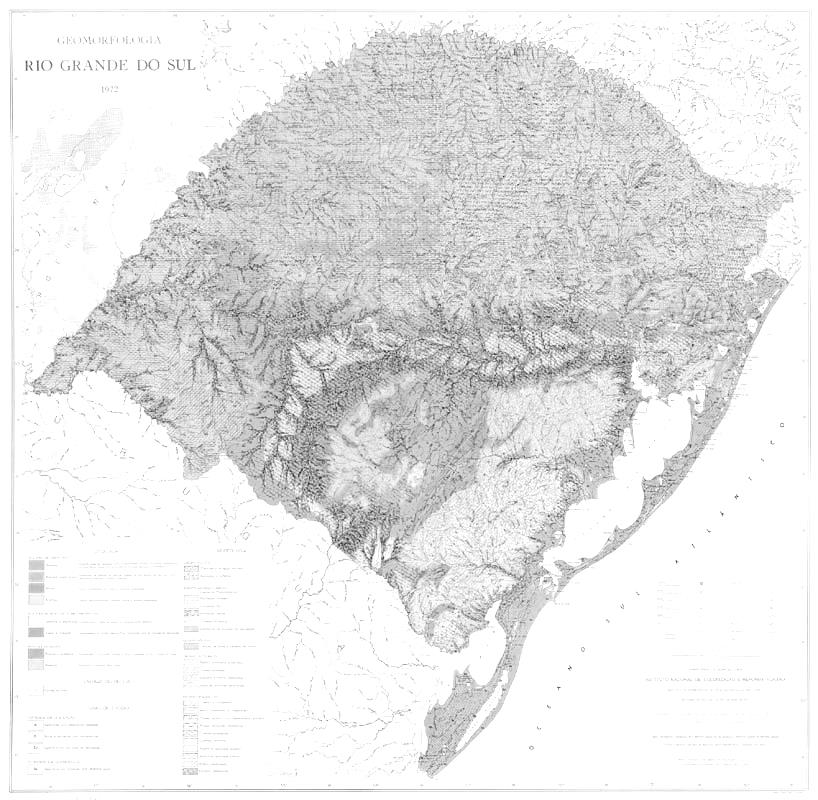 FPE – Participação % do RS nos impostos-base (IPI e IR) e nos índices antes de 2015 e após
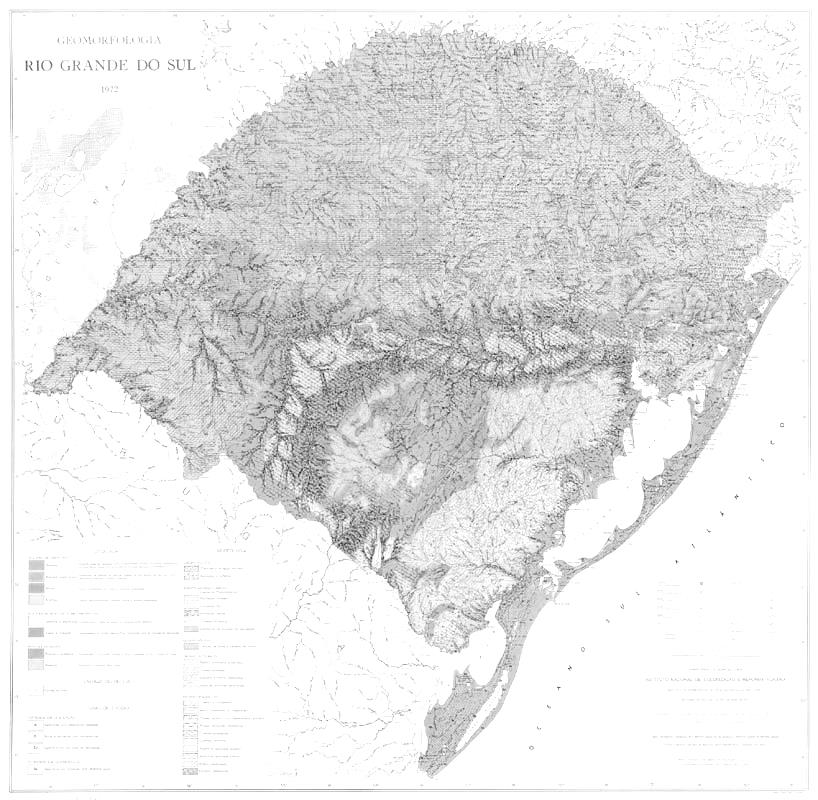 Brasil – Razão ICMS/PIB, 1995-2012
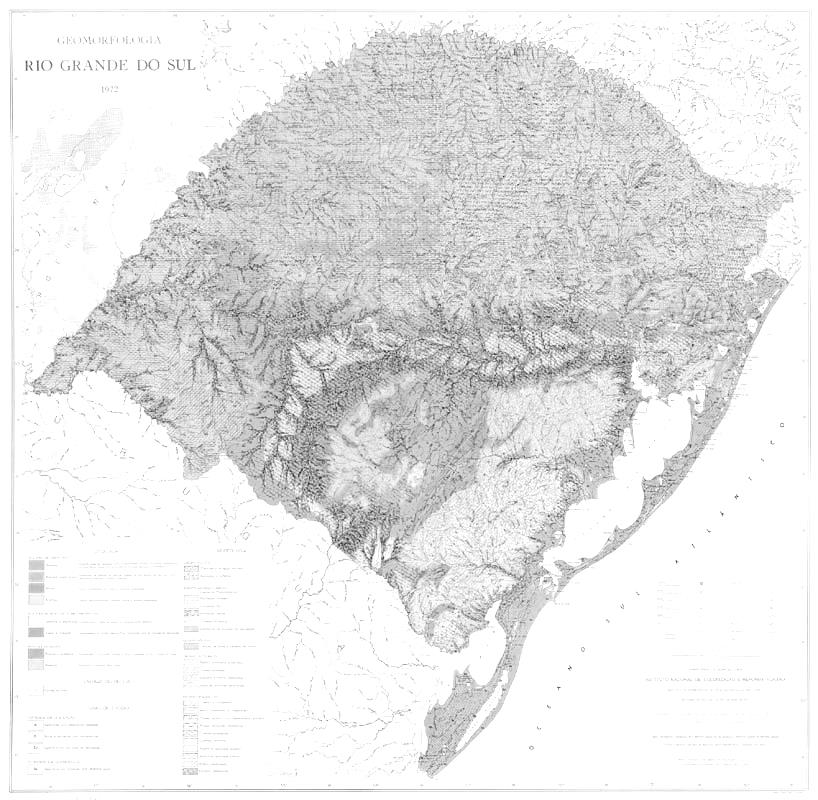 Estado do RS – Razão ICMS/PIB e ressarcimentos federais (*)/PIB, 1995-2012
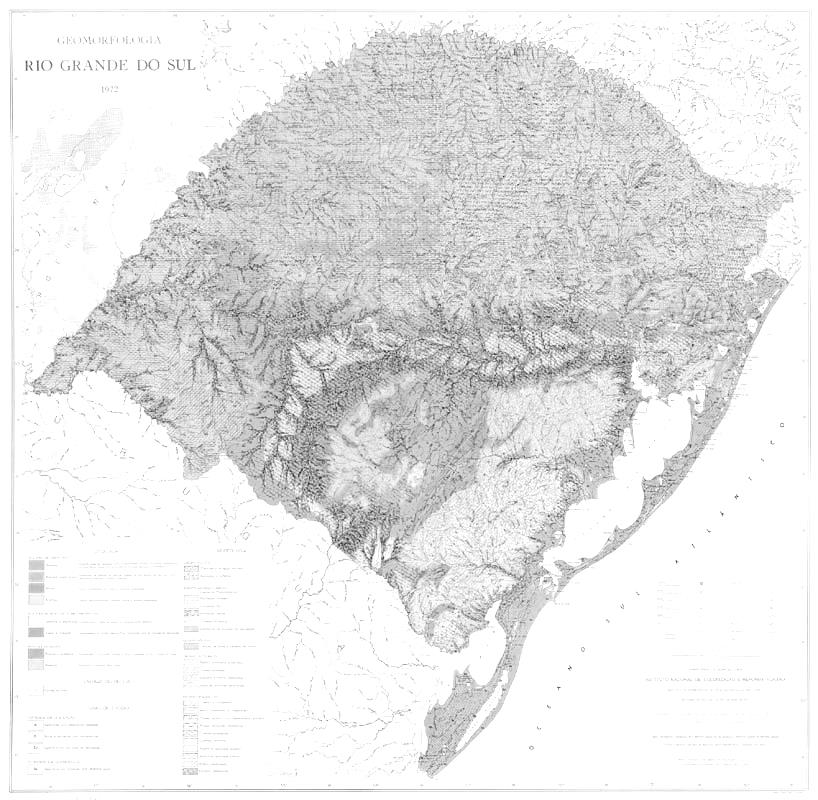 Carga tributária líquida da União e despesa com a Seguridade Social, 2016
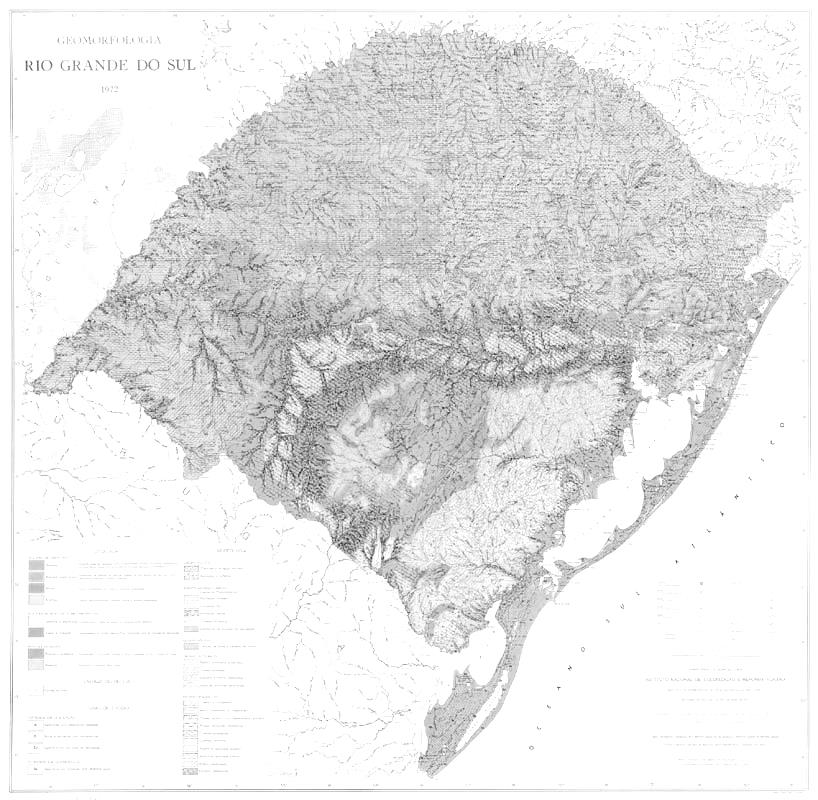 Resultado da Seguridade Social, com e sem DRU, 2012-2017 – R$ bilhões correntes.
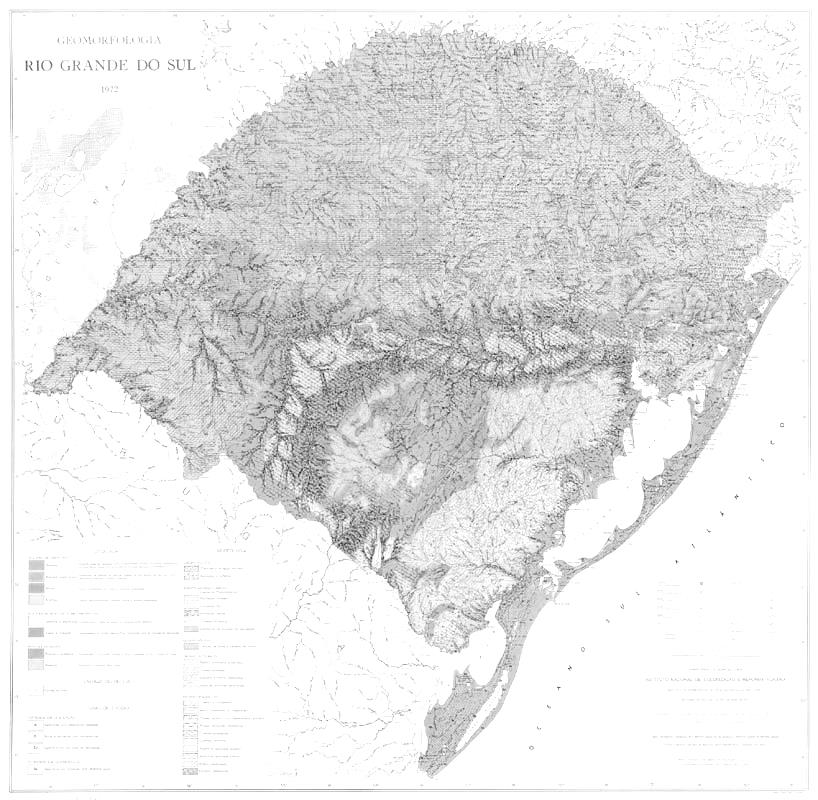 Dispersão salarial na Segurança Pública com a adoção dos subsídios (RS)
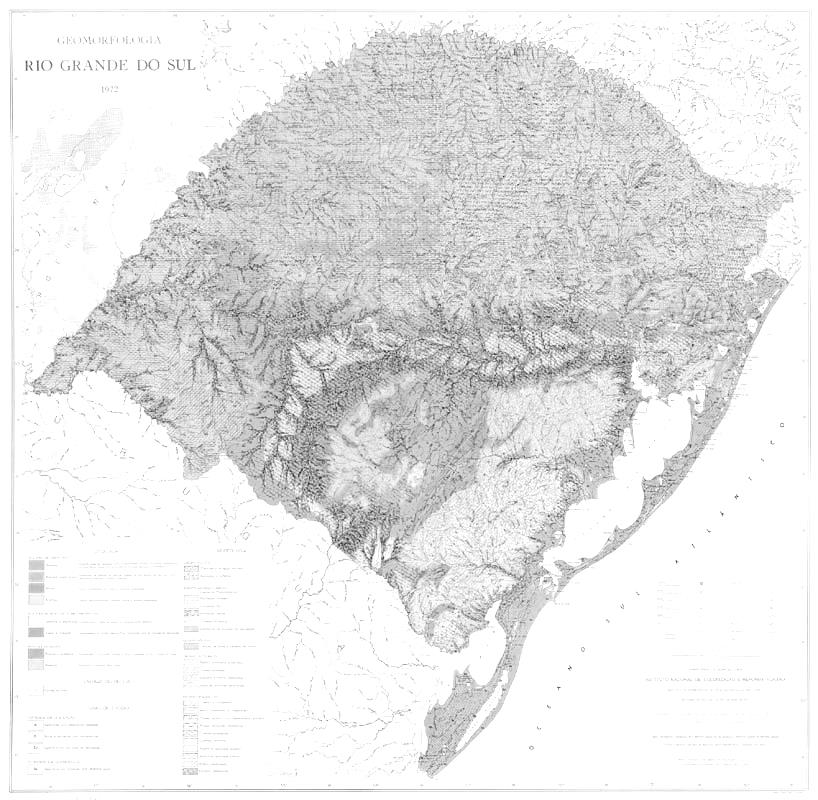 Razão  folha da  Segurança e da  Educação em dezembro de cada ano, 2010-2017
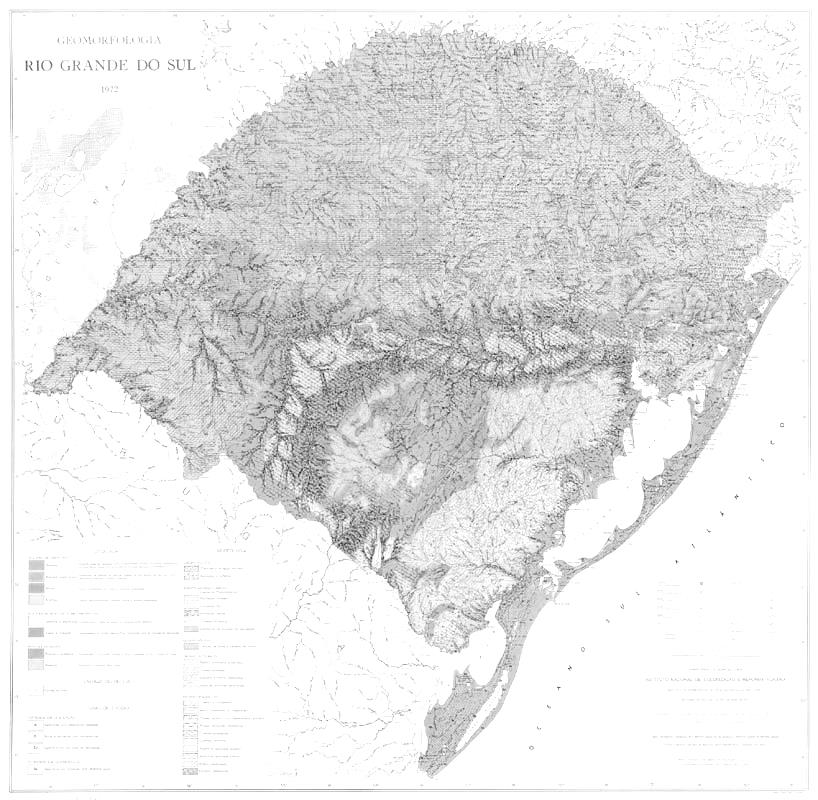 Educação: um modelo insustentável(custo marginal de longo prazo – incremento ao piso)(RS-BR)
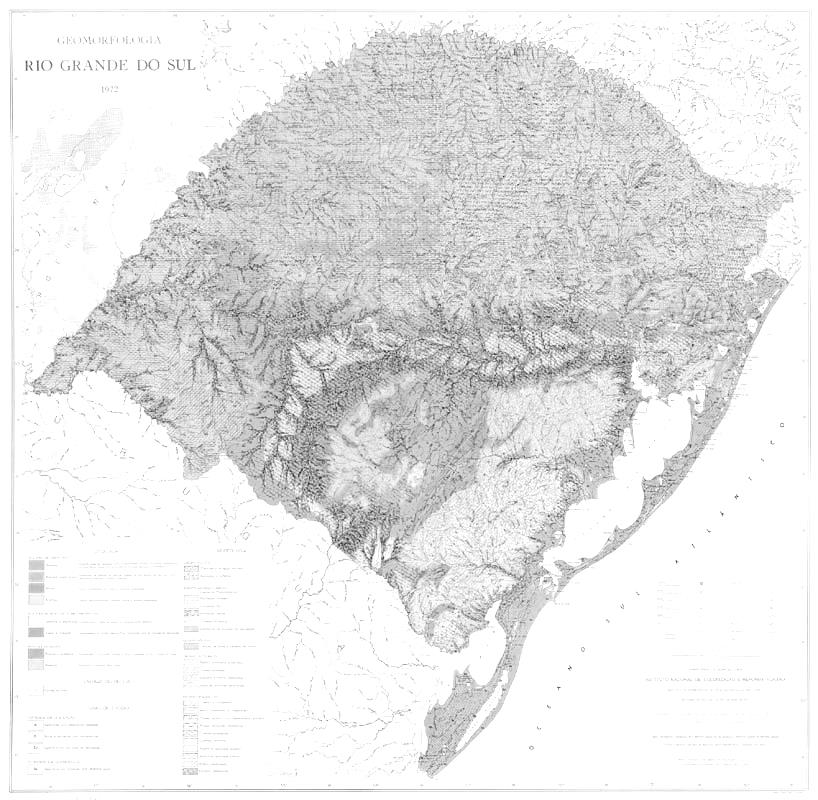 Gastos previdenciários na EducaçãoEm relativos de base 100,00(RS-BR)
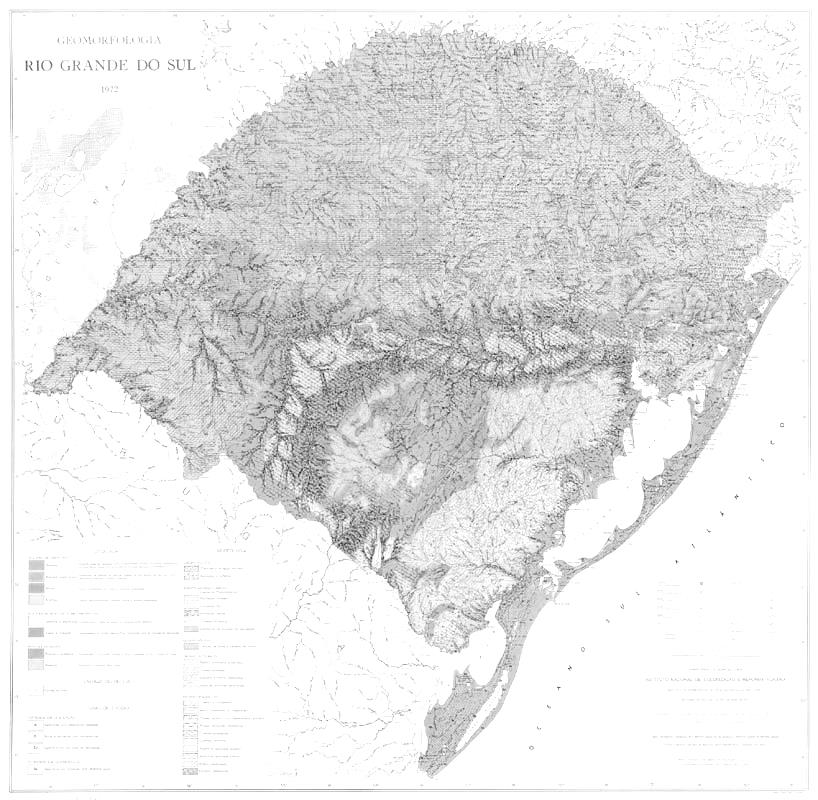 Anos necessários para igualar  a relação DP/RCL a 60%, nas condições simuladas (RS-BR)
Desp. pessoal desconsiderada pela interpretações da LRF, excedente a 60% dela,  investimentos e déficits, 2000-2015Em R$ bilhões de 2016 pelo IPCA (médio)(RS – LRFE)
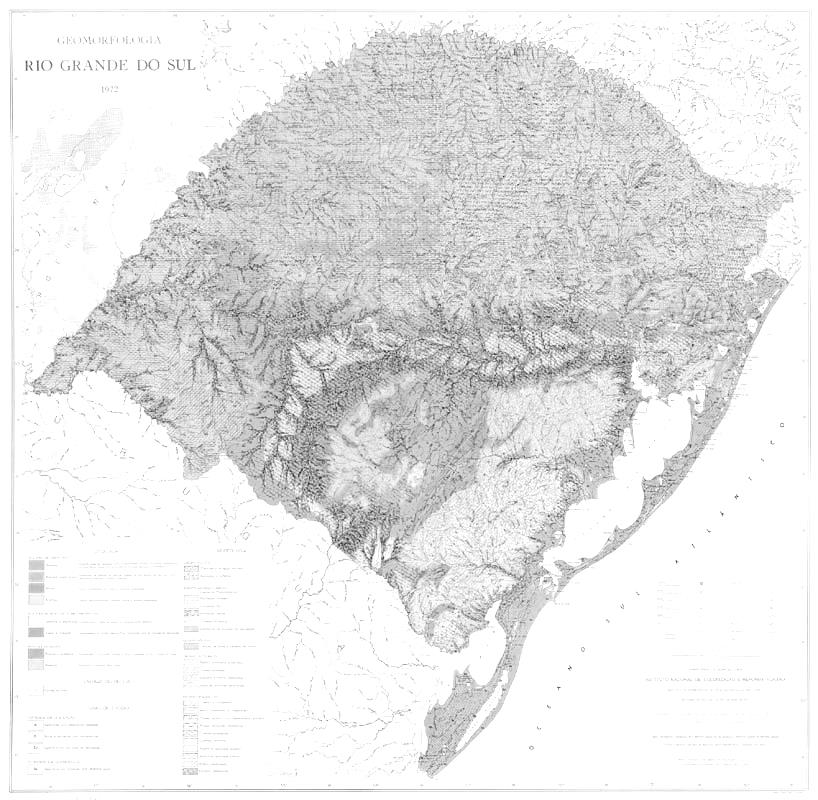 Inequação orçamentária do Estado	(RS, Poderes)
DF = 62,3
Vinculações (v) = 0,502
RO = DF + v RO
RO = DF/(1-v)
RO = 62,3/(1-0,502)
RO = 62,3/0,498 = 125,1
Para cumprir todas as vinculações, com esse nível de despesa fixa, a receita corrente  precisa crescer 25,1%.
(Localiz.: Inequações estaduais/ineq.orçam./B-44)
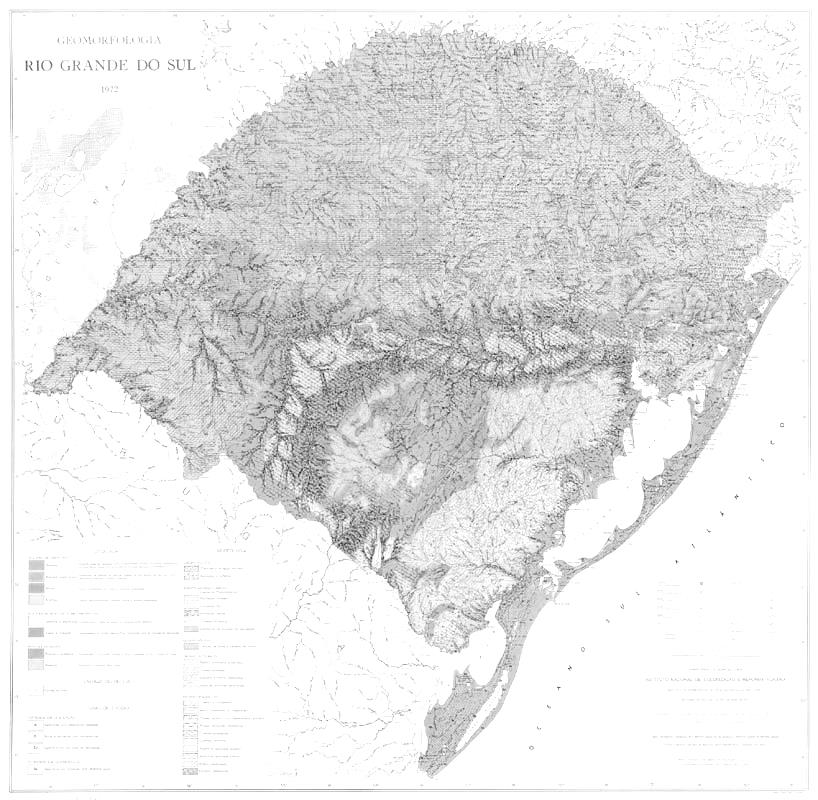 Inequação orçamentária do Estado
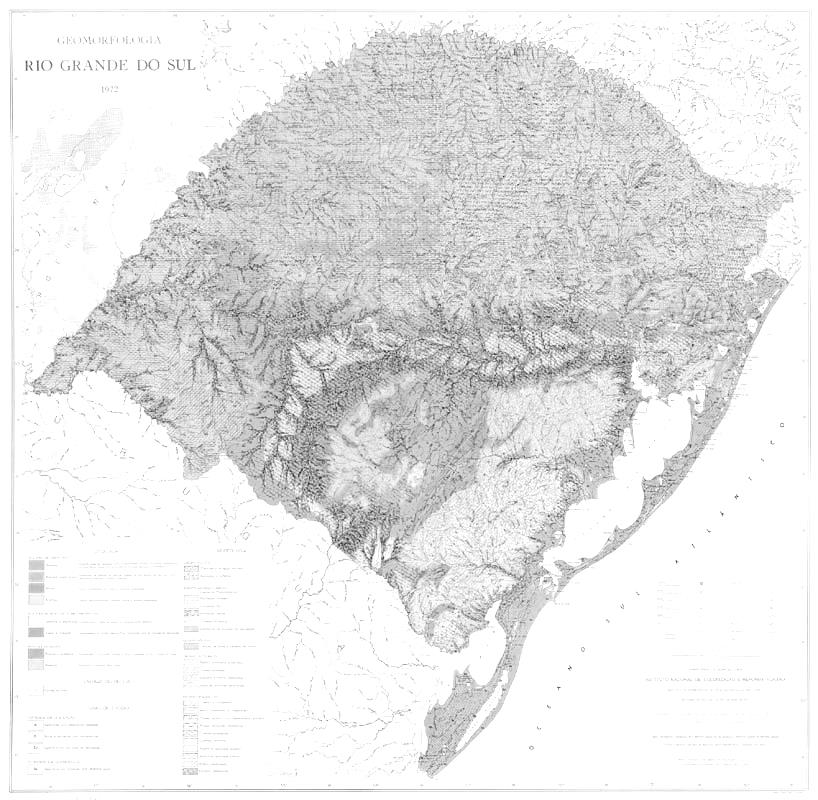 Serviço da dívida com o acordo de junho/2016 (LC 148/2014) (RS)
Despesa líquida com previdência e resultado previdenciário, 2004-2018/RCL(RS-BR)
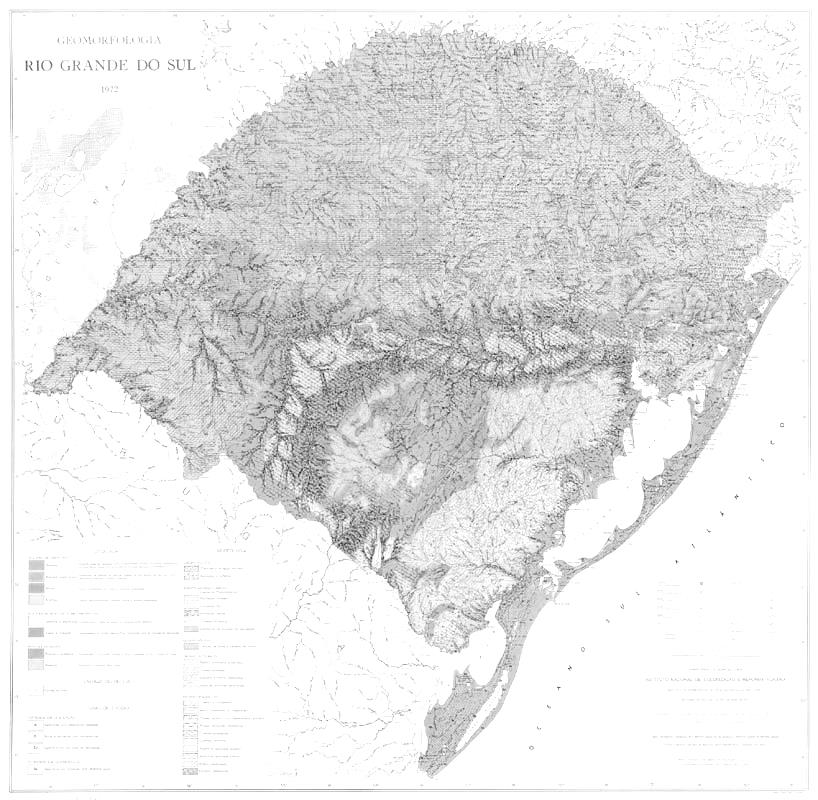 Desequilíbrios previdenciáriosRegime de repartição simples:
‘c.N  = a.B 
Onde: 
 c = alíquota de contribuição
N = contribuintes do sistema
a = taxa de reposição = benefício/última remuneração.
B = Beneficiários do sistema. 
=============================================
Alíquota total = 14%x3 = 42%
Para manter o equilíbrio: 1,5*/0,42 = 3,6 contribuintes.
Há 0,75 para 1, portanto 4,8 menos que o necessário.

(*) Salário médio do período, em relativos.
ALTERNATIVAS: AUMENTO IDADES MÍNIMAS E REDUÇÃO DA TAXA REPOSIÇÃO.
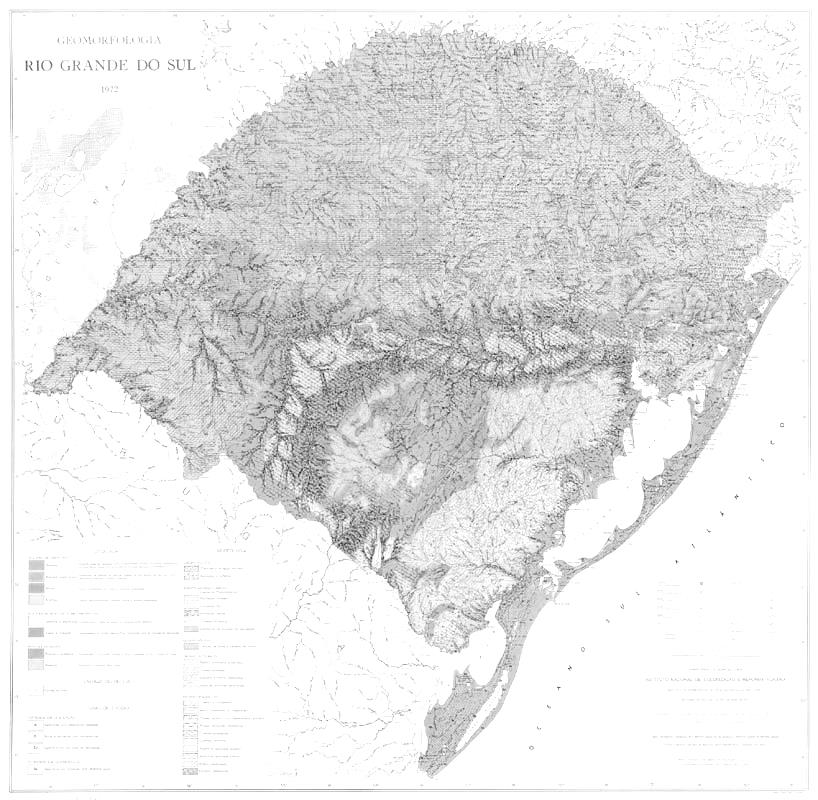 Planos de benefício
Benefício definido:  Os valores a serem recebidos pelos participantes são previamente definidos e estão garantidos pelo empregador.
Contribuição definida: Os valores a serem recebidos estão limitados pela contribuições feitas. Desaparece a obrigação do empregador.
Obs.: Adotado na previdência complementar. Mas serve para pensar a previdência em geral.
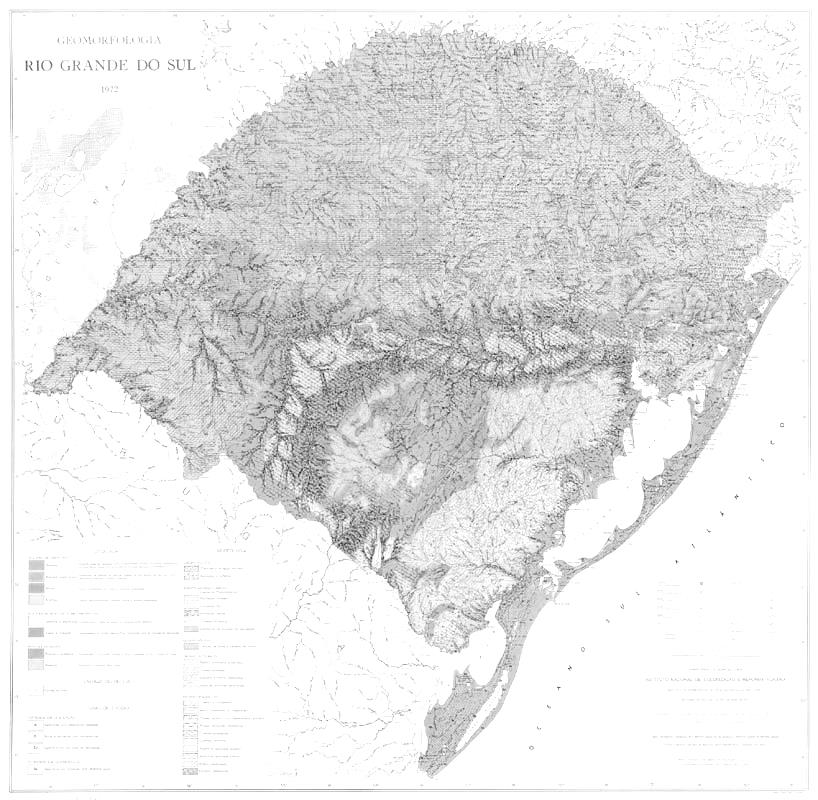 Regimes de capitalização(Fundos: Previdenciário e complementar)
FUNDOPREV
FUNDOPREV MILITAR E FUNDOPREV CIVIL (18/07/2011). Regime de capitalização/ benefício definido. 
REGIME DE PREVIDÊNCIA COMPLEMENTAR (15/10/2015)  parcela excedente ao teto do Regime Geral/ igual contribuição do servidor e do Estado (7,5%), facultativa/ em contribuição definida.
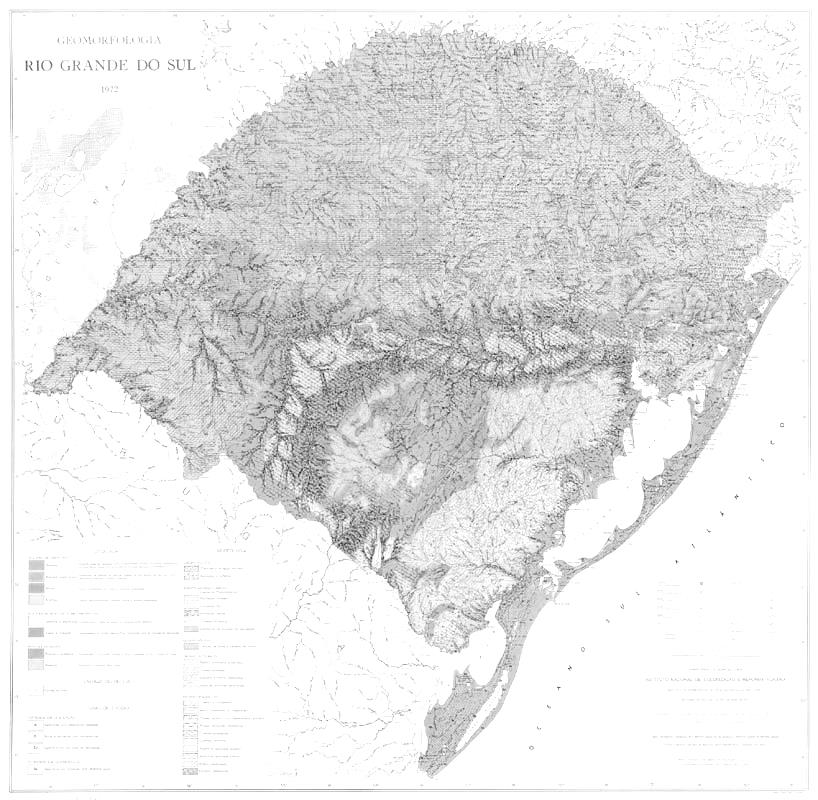 Desequilíbrios duradouros
O Estado continua com a obrigação de complementar os benefícios (definidos na lei):
Os que ingressaram antes de 31/12/2003: integralidade e paridade (condições), para a maioria,   ou a média.
Os que ingressaram a partir de 01/01/2004: a média, exceto a Segurança Pública que mantém integralidade e paridade.
os que igressaram a partir de 18/07/2011 e 15/10/2015, na parcela inferior ao teto do INSS (5.531.31), a média.
Em 2015 havia 160 mil servidores (-18 mil professores contratados). Integralidade ou a média. 
Idade mínima ( sem exigência, 50 , 55 e 60 anos).
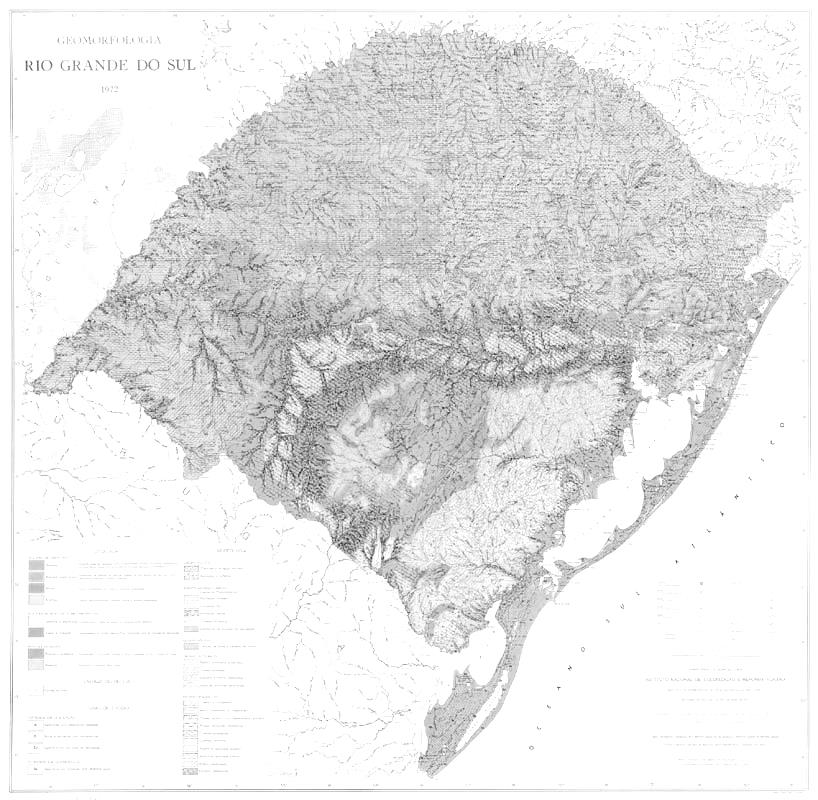 Contribuições vigente e necessárias num regime de capitalização,  com as atuais idades mínimas para aposentadoria (tx.juros 3% aa.)
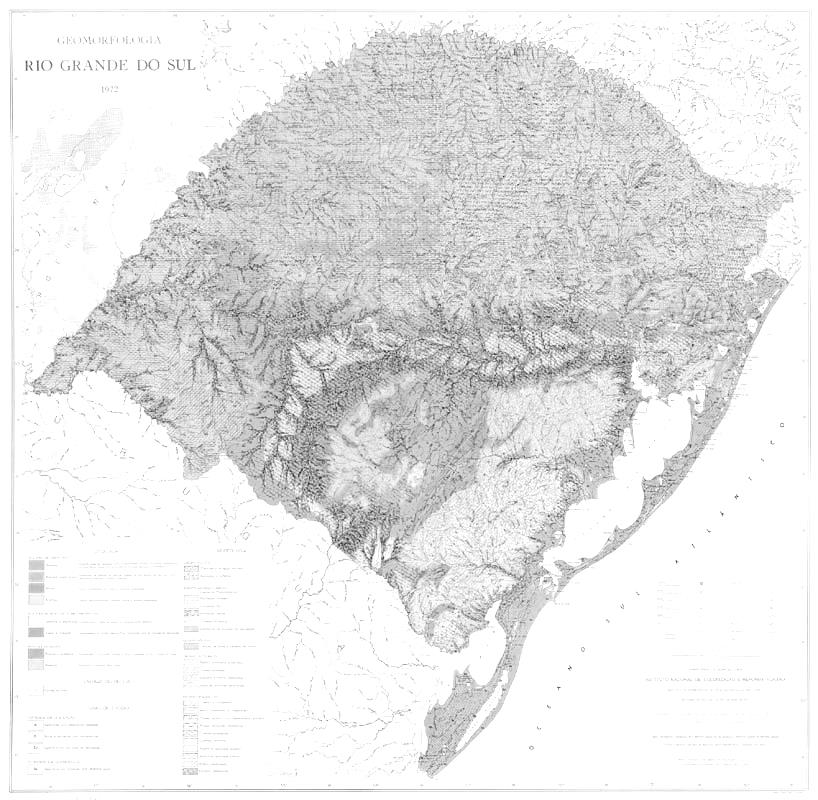 Taxa anual  Selic real, 2007-2016
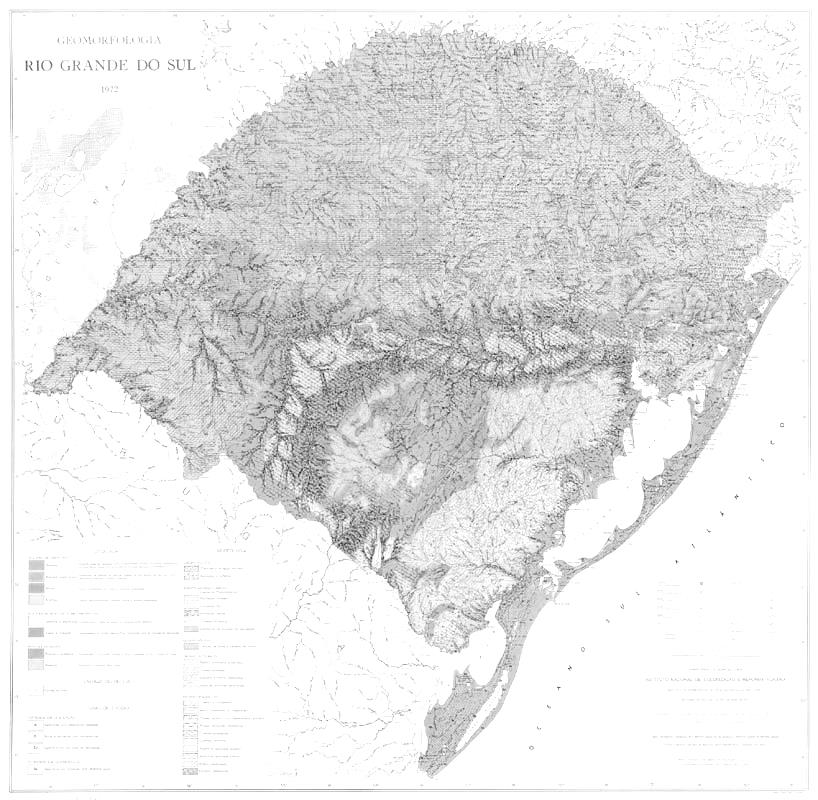 Parcela excedente ao teto do Regime Geral, às taxas de 3% e 4%  aa., nas condições legais atuais.Contribuição = (7,5% + 7,5%)
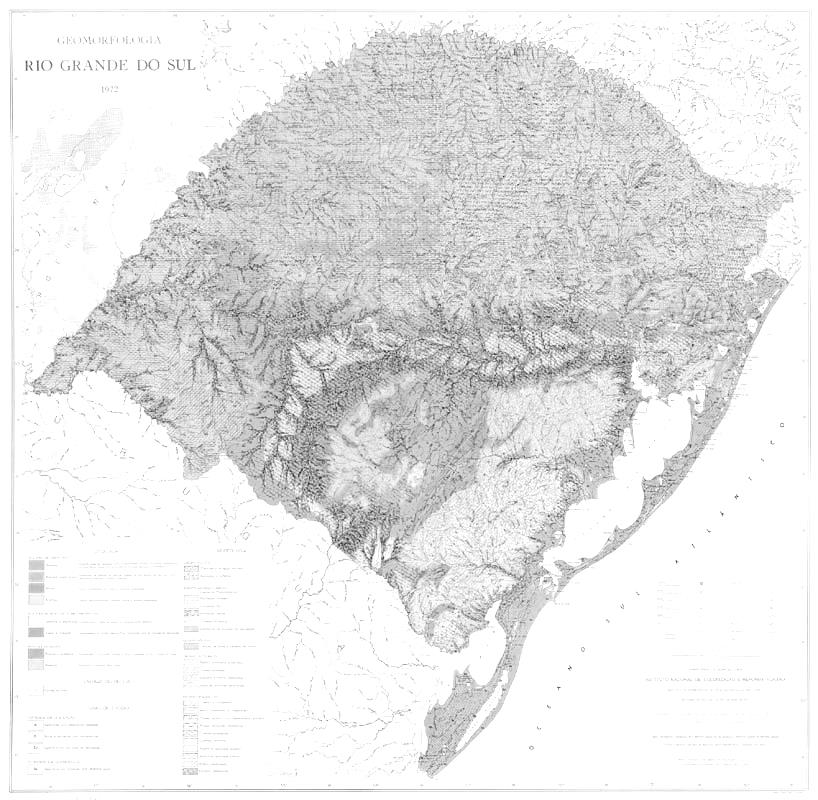 Fator de desequilíbrio: aposentadorias especiais
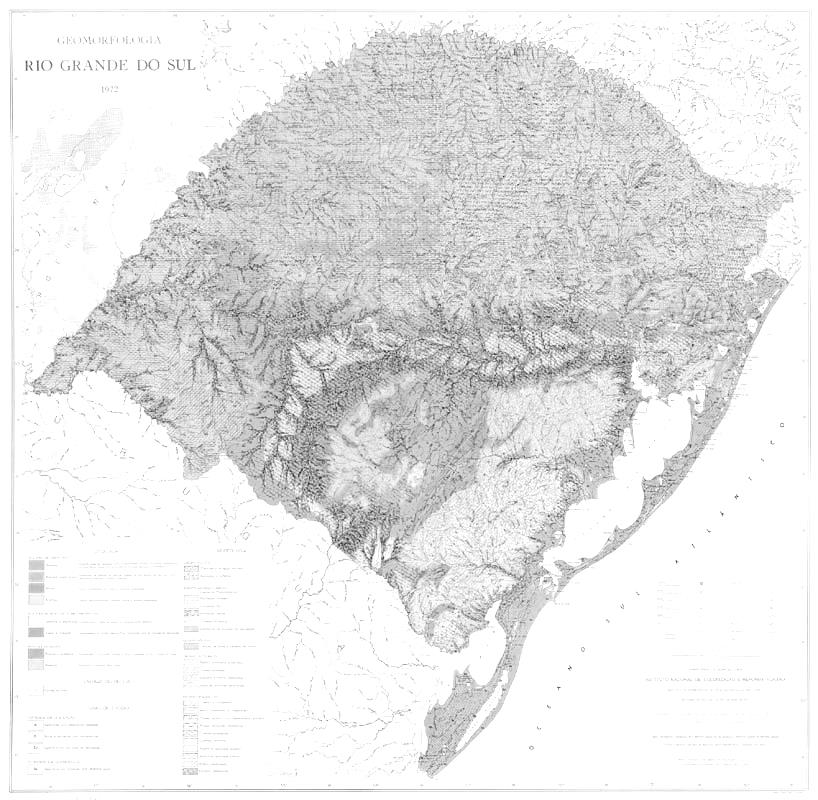 Thomas Piketty, em o “O Capital no século XXI”, p.476:
“ Num mundo onde as pessoas vivem até os oitenta e noventa anos, é difícil conservar os mesmos parâmetros escolhidos numa época em que se vivia até os sessenta e setenta anos. Além do mais, o aumento do início da aposentadoria não é só uma maneira de aumentar os recursos disponíveis para os assalariados e os aposentados (o que sempre é bom,  tendo em vista o fraco crescimento). Corresponde também a uma necessidade de realização  individual no trabalho ...”
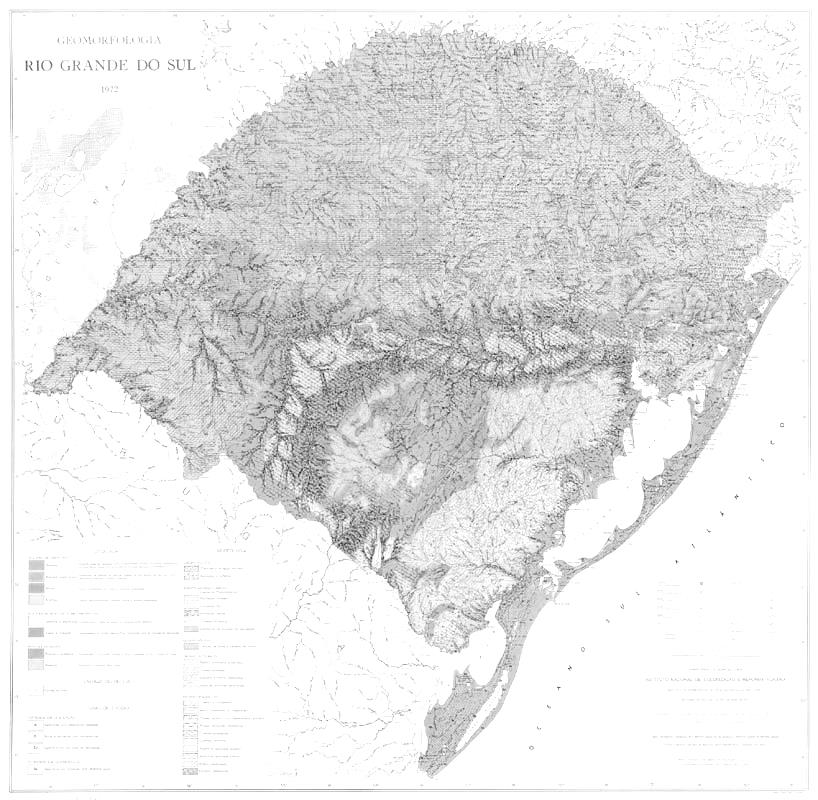 Regime de capitalização: uma troca de 6 por meia dúzia
Com o regime de capitalização foi mantido o regime de benefício definido;
Idades mínimas da maioria dos servidores não permitem o equilíbrio, só com taxas muitos altas. 
Tudo o que ficar a descoberto será  obrigação do Estado,  que cresce  pelo aumento da massa de novos servidores e com o crescimento das remunerações, devido às vantagens funcionais. 
Dificuldade de manter de forma permanente o recolhimento de uma alíquota de 14% e abrir mão de igual importância, porque equivale a um reajuste de 28% na folha de pagamentos dos novos.
O Regime de previdência complementar amenizará a situação, com taxa menor sobre o que exceder o teto do   Regime Geral (7,5%), mas não evita o crescimento em benefício definido da massa salarial até o teto.
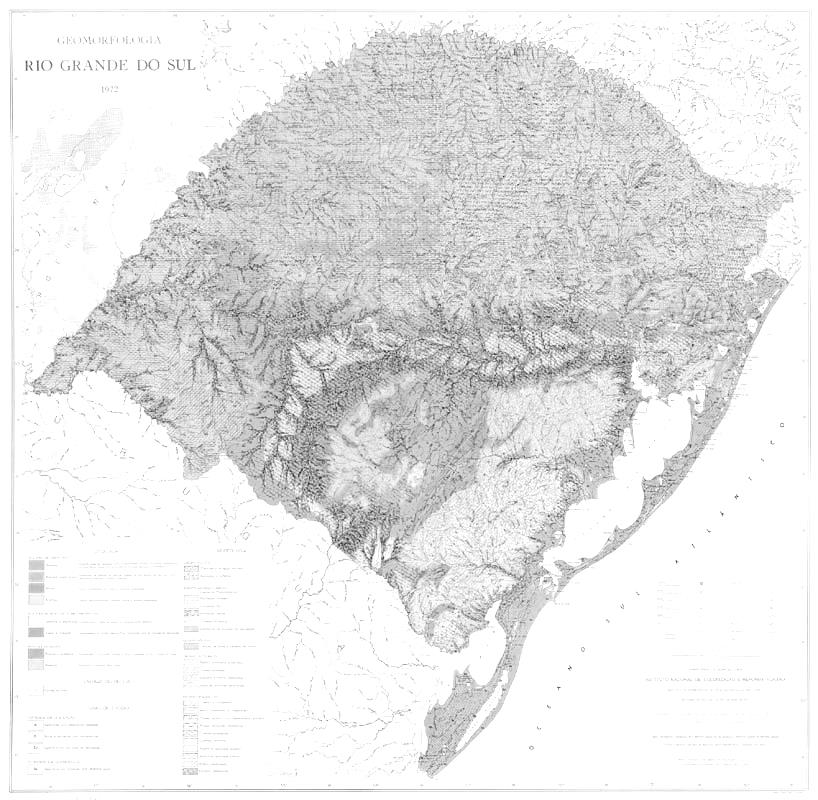 Conclusão
O Estado não sairá da crise sem um projeto de estado, um planejamento estratégico  de longo prazo,  que envolva todos os Poderes e órgãos especiais, partidos políticos,  sindicatos, associações de classes e toda a sociedade organizada, contando ainda com a colaboração da imprensa. Tudo isso, porque a crise não será vencida sem medidas impopulares. O governo atual deu passos importantes, como a lei de responsabilidade fiscal estadual, regime de previdência complementar, renegociação da dívida, entre outros, mas falta muito por fazer.
No curto prazo precisa aderir ao Regime de Recuperação Fiscal.
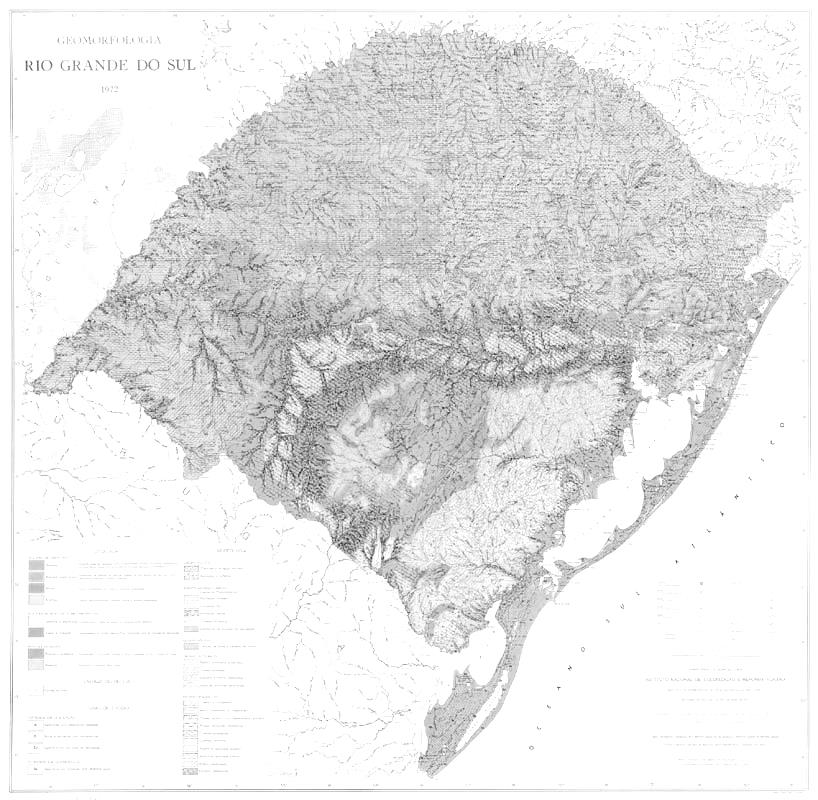 Algumas sugestões
O objetivo  primordial deve ser  o crescimento econômico. Sem ele  não se sai da crise. Mas são necessárias  também outras  medidas, que contribuirão também para  o citado desenvolvimento. 
São elas:
 Altos investimos na infraestrutura, com atração de capitais externos,  fazendo margens para investir e  parcerias-público privadas.
 Melhorar a qualidade da  educação: reforma da previdência, quadros  de pessoal com menor discrepâncias e compra de vagas em escolas particulares.
 Cumprir as lei de responsabilidade fiscal federal e estadual.
Liderar um movimento nacional por uma reforma da previdência, com ênfase nos estados, propondo o aumento das  idades mínimas e modificando as regras das pensões, proibindo acumulações.
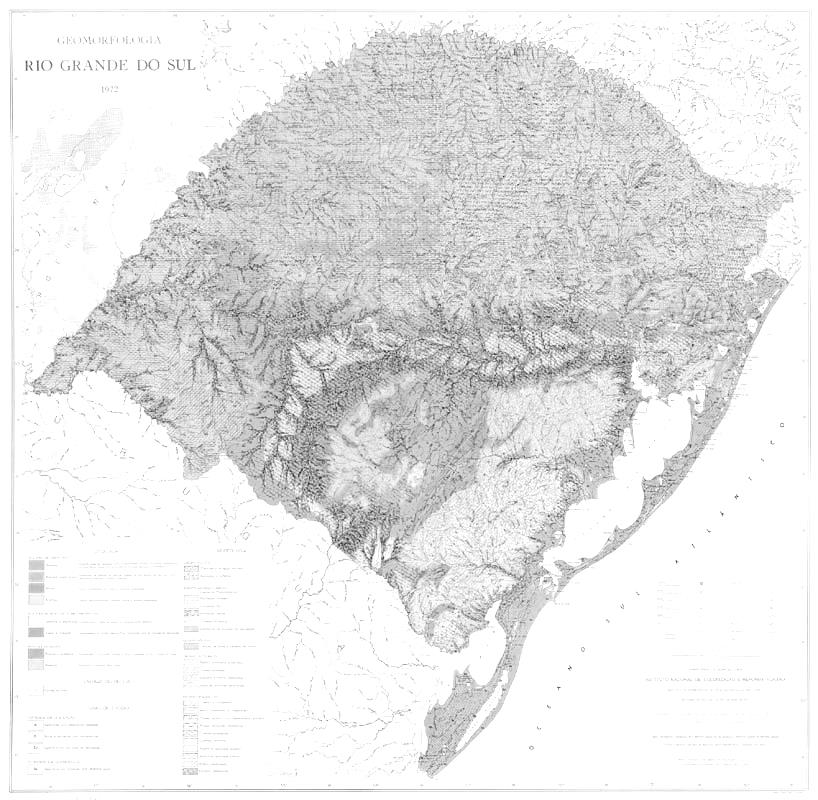 Algumas sugestões – continuação.
Não aumentar e, se possível, reduzir vinculações e indexações.
 Manter a contribuição dos aposentados.
 Reduzir gradativamente alguns vencimentos iniciais que estão muito altos.
Não conceder aumentos reais de salários
Conter o crescimento do custeio, de modo geral.
Propugnar pela alteração dos índices do FPE, que foram alterados para pior.
Rever as desonerações fiscais.
Planejamento estratégico com a participação de todos, conforme referido no início dessas considerações.  
Mais sugestões: no texto Inequações estaduais do RS.
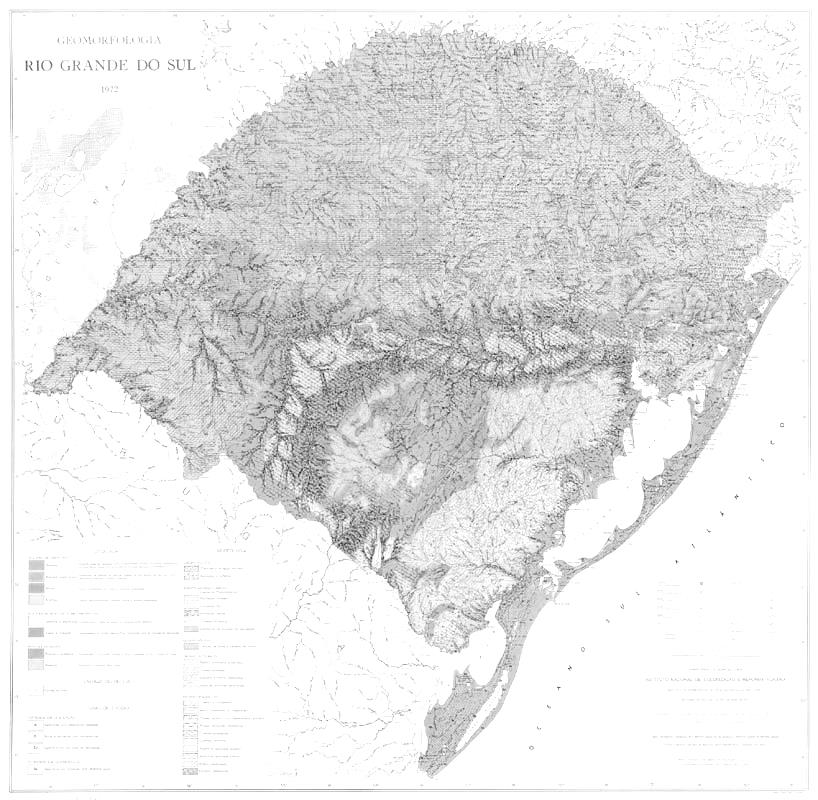 Obrigado pela atenção!